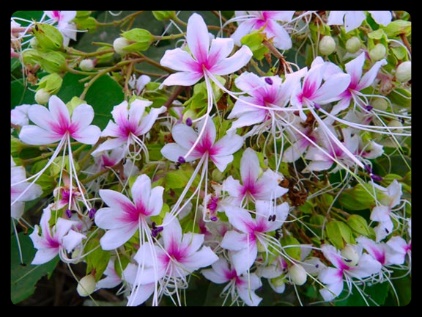 অনলাইন ক্লাসে তোমাদেরকে
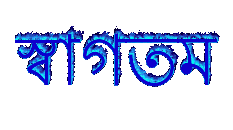 শিক্ষক পরিচিতিঃ
পাঠ পরিচিতি
আয়েশা ছিদ্দিকা
প্রধান শিক্ষক
রামপুর সরকারি প্রাথমিক বিদ্যালয়
লাকসাম, কুমিল্লা ।
asiddiqua1912@gmail.com
শ্রেণি               : পঞ্চম
বিষয়              : আমার বাংলা বই
পাঠ                :  সুন্দরবনের প্রাণী
পাঠের অংশ      : যে কোনো দেশের জন্যই....বাঁচাতে হবে। (১১-১২পৃষ্ঠা)
সময়               :  ৫০ মিনিট।
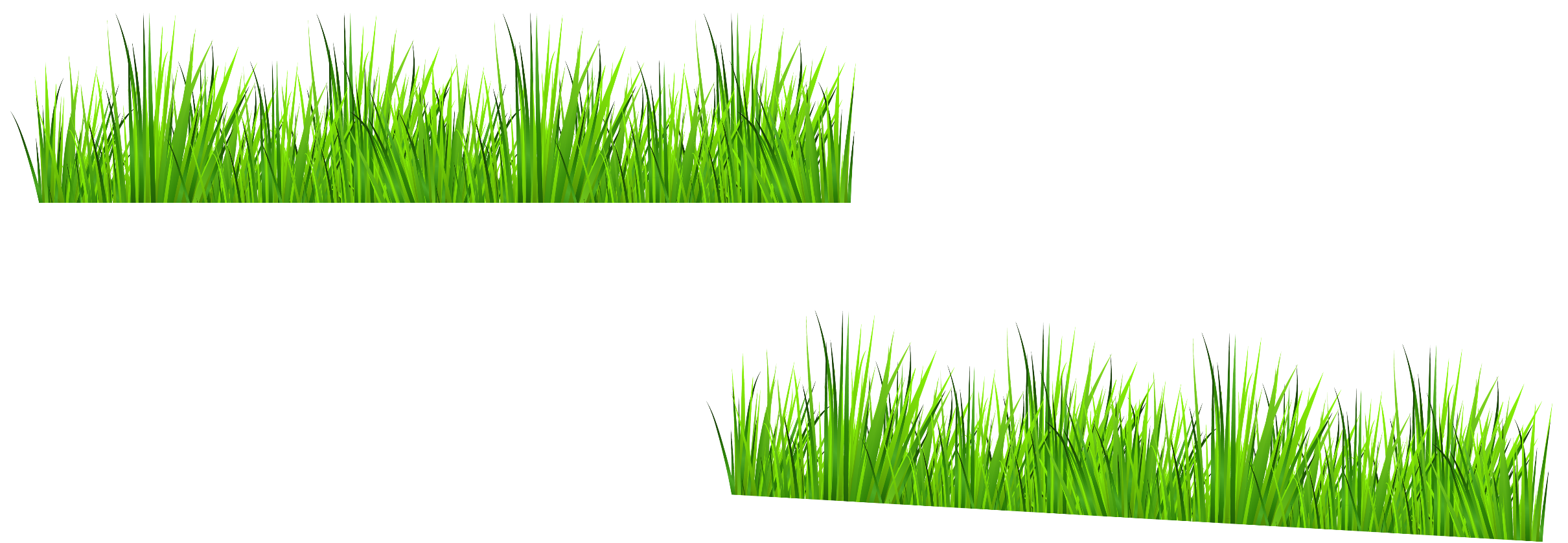 এই প্রাণী গুলো কোথায় বাস করে?
চিত্রের প্রাণীগুলো আমরা কোথায় দেখতে পাই?
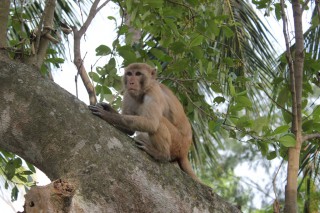 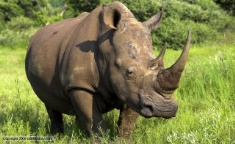 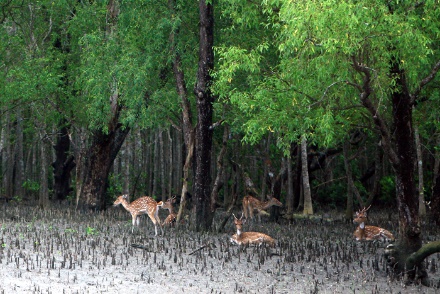 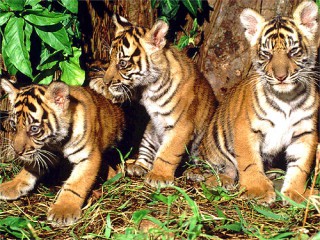 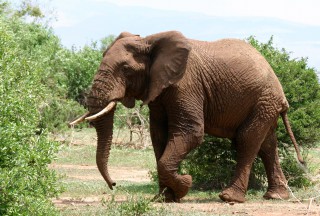 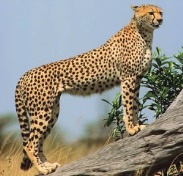 চল একটি ভিডিও দেখি
https://www.youtube.com/watch?v=GxDHaEwsrNk
ভিডিওতে কী দেখলে?
আজকের পাঠ
সুন্দরবনের প্রাণী
শিখনফল
এ পাঠ শেষে শিক্ষার্থীরা...
৩.১.২   বর্ণনা শুনে বুঝতে পারবে।
১.১.২    যুক্তবর্ণ সহযোগে তৈরি শব্দযুক্ত বাক্য স্পষ্ট ও শুদ্ধভাব বলতে পারবে।
১.৪.১    পাঠ্যপুস্তকের পাঠ শ্রবণযোগ্য স্পষ্ট স্বরে ও প্রমিত উচ্চারণে সাবলীলভাবে পড়তে পারবে।
২.৩.১২  পাঠ সংশ্লিষ্ট প্রশ্নের উত্তর লিখতে পারবে।
পূর্বজ্ঞান যাচাই
সুন্দরবনের বিলুপ্তপ্রায় ৫ টি প্রাণীর নাম লিখ ।
উত্তর-ওল বাঘ, গণ্ডার, হাতি, চিতাবাঘ,শকুন
হাতি কোন অঞ্চলে দেখ যায়?
উত্তর-পার্বত্য চট্টগ্রাম অঞ্চলে
তিন ধরণের বাঘের নাম লিখ।
উত্তর-রয়েল বেঙ্গল টাইগার,চিতাবাঘ,ওল বাঘ
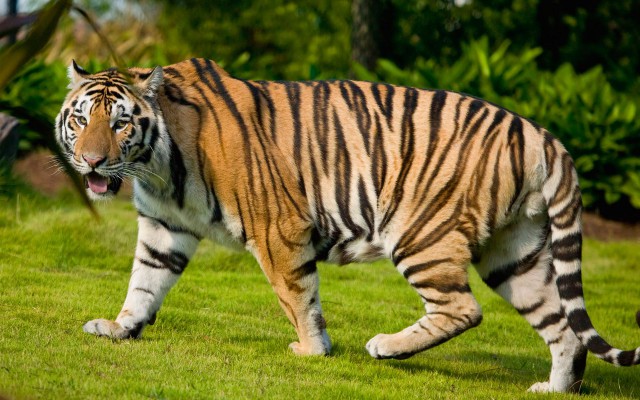 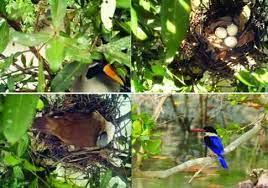 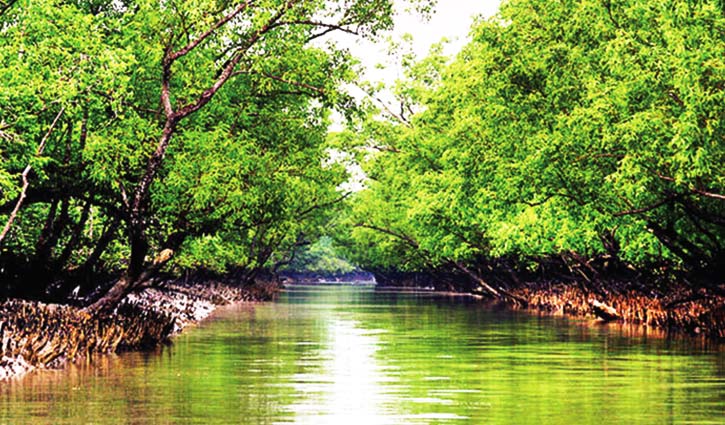 যেকোনো দেশের জন্যই জীবজন্তু, পশুপাখি এক অমূল্য সম্পদ। দেশের জলবায়ু আবহাওয়া গাছপালা বৃক্ষলতা ইত্যাদি প্রাকৃতিক পরিমণ্ডলেই সে দেশের প্রাণিকূল জীবনধারণ করে।
নিচের চিত্র গুলো দেখ
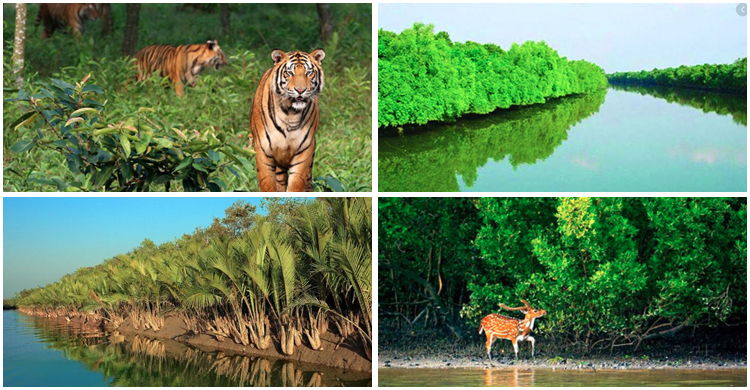 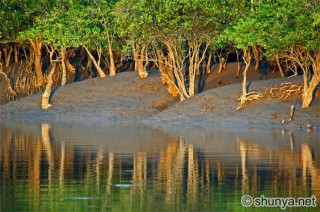 একটু লক্ষ করলেই দেখা যাবে পৃথিবীতে অপ্রয়োজনীয় প্রাণী বা বৃক্ষলতা বলতে কিছুই নেই।
একক কাজ
যেকোনো দেশের জন্যই অমূল্য সম্পদ কী কী?
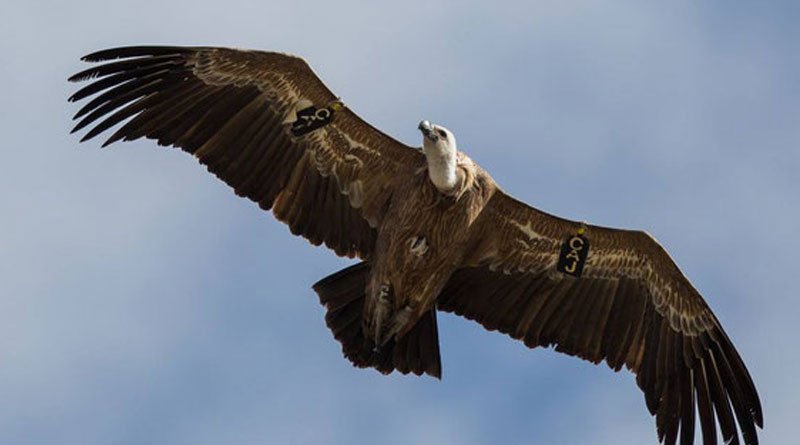 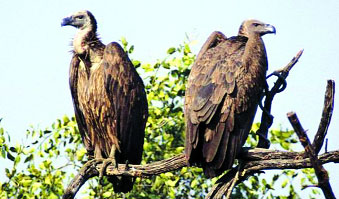 শকুন
একসময় আমাদের দেশে প্রচুর শকুন দেখা যেত। শকুন দেখতে যে খুব সুন্দর পাখি তা কিন্তু নয়। এরা উড়ে বেড়ায় আকাশের অনেক  উপরে ।
বাংলাদেশে শকুন প্রায় দেখাই যায় না।
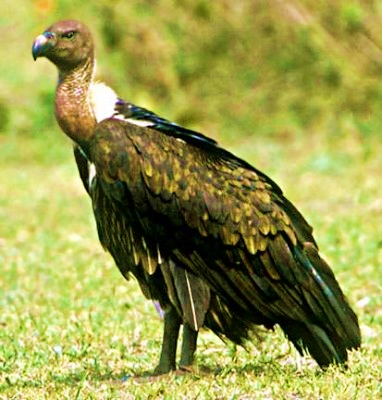 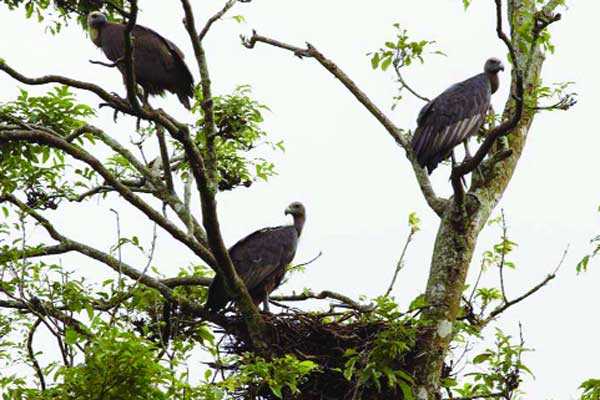 বাসা বাধে গাছের ডালে । মানুষের পক্ষে যা ক্ষতিকর, সেইসব আবর্জনা শকুন খায় এবং পরিবেশকে পরিচ্ছন্ন রাখে। কিন্তু শকুন এখন বাংলাদেশে বিলুপ্তপ্রায় প্রাণী।
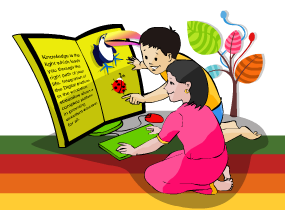 জোড়ায় কাজ
শকুন কীভাবে মানুষের উপকার করে?
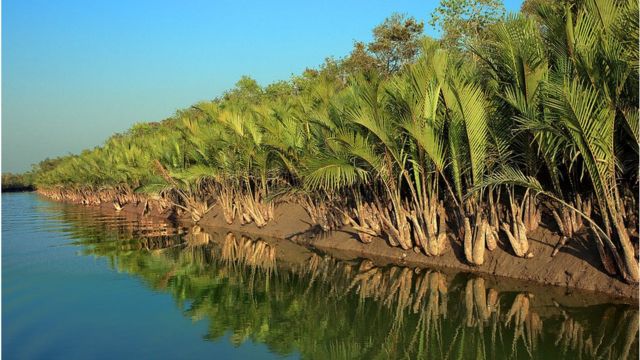 প্রাণী বৃক্ষলতা সবকিছুই প্রকৃতির দান। তাকে ধ্বংস করতে নাই।
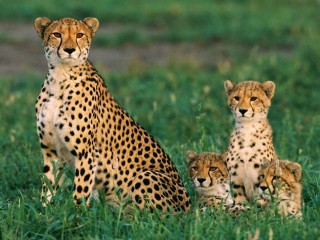 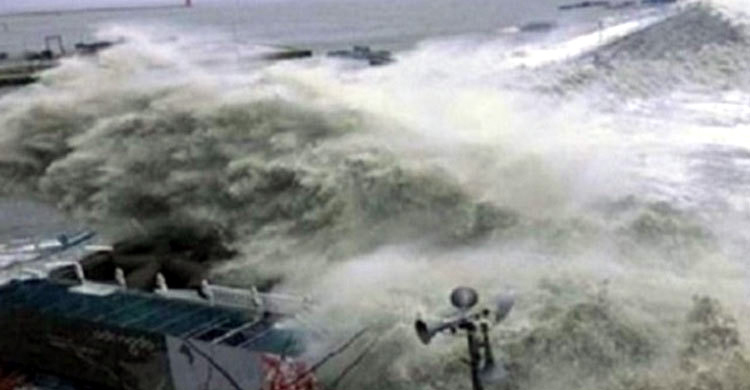 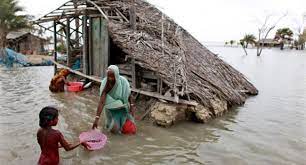 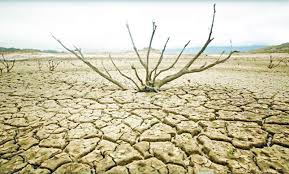 ধ্বংস করলে নেমে আসে নানা বিপর্যয়-বন্যা, খরা, ঝড় ইত্যাদি।
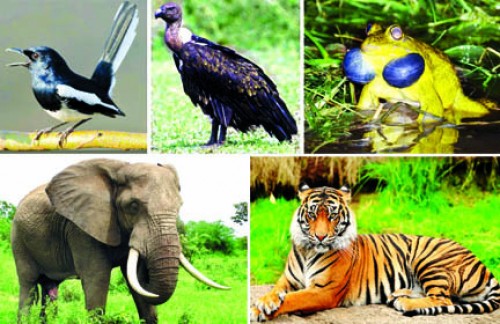 পশুপাখি ও জীবজন্তু প্রাকৃতিক পরিবেশের সঙ্গে মিলেমিশে থাকে।
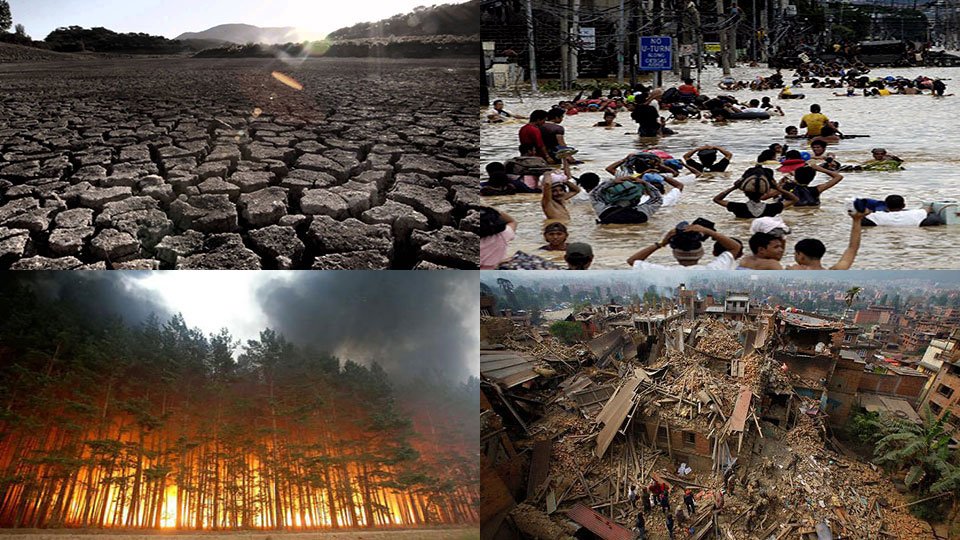 প্রকৃতিতে যদি বিপর্যয় ঘটে তবে এদের জীবনও বিপন্ন হয়।
সুন্দরবনের অনেক প্রাণী প্রাকৃতিক পরিবর্তনের ফলে বিলুপ্ত হয়ে গেছে। 
 যেসব প্রাণী আছে তাদের বিলুপ্তির হাত থেকে বাঁচাতে হবে।
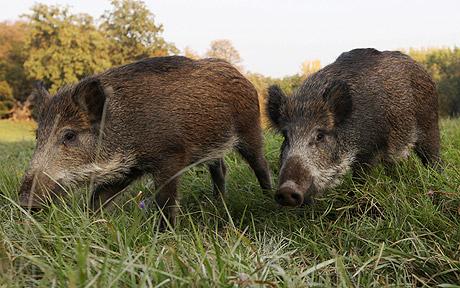 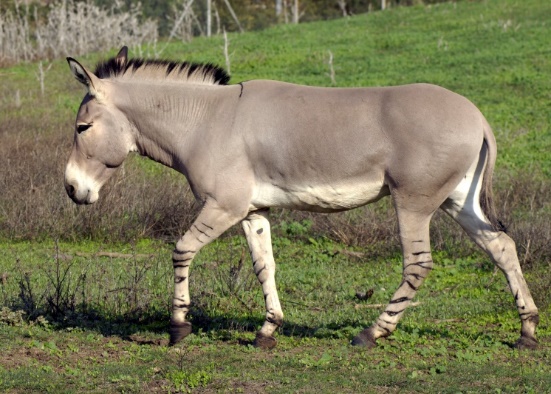 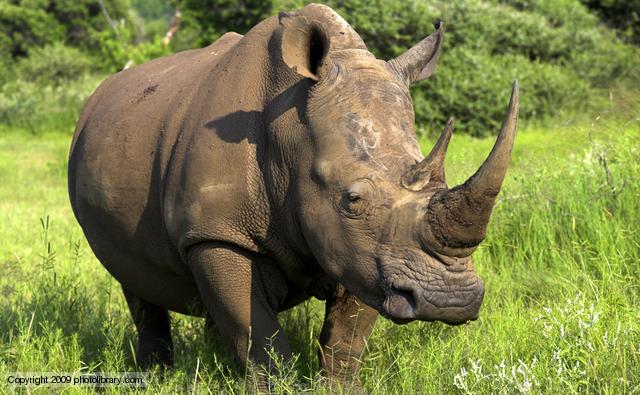 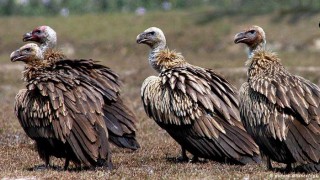 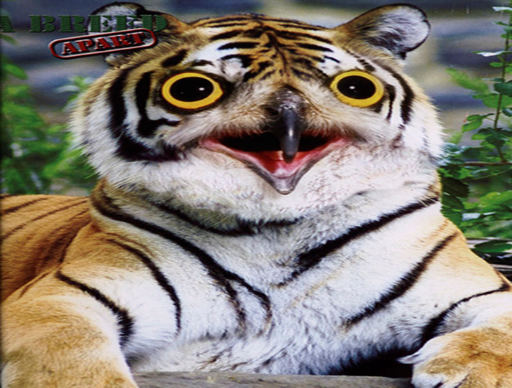 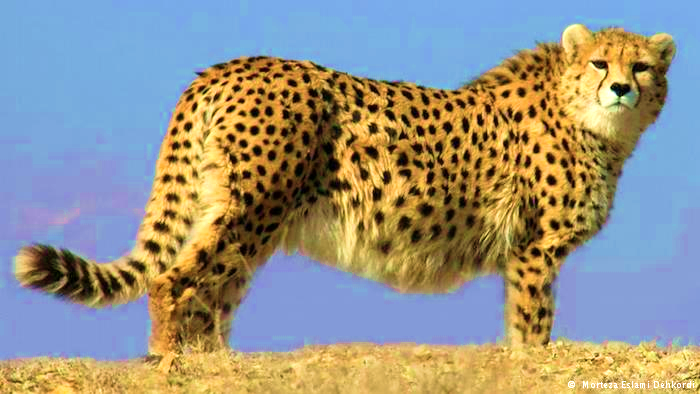 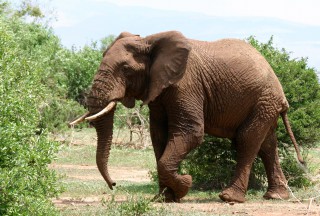 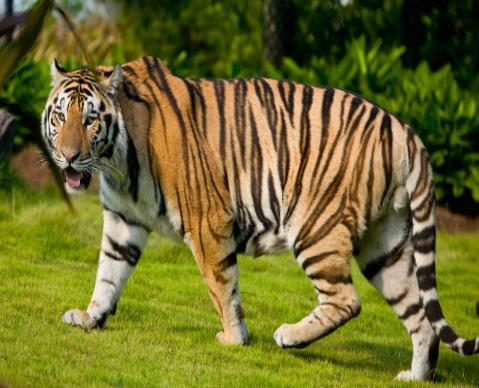 পাঠ্যবইয়ের সাথে সংযোগ
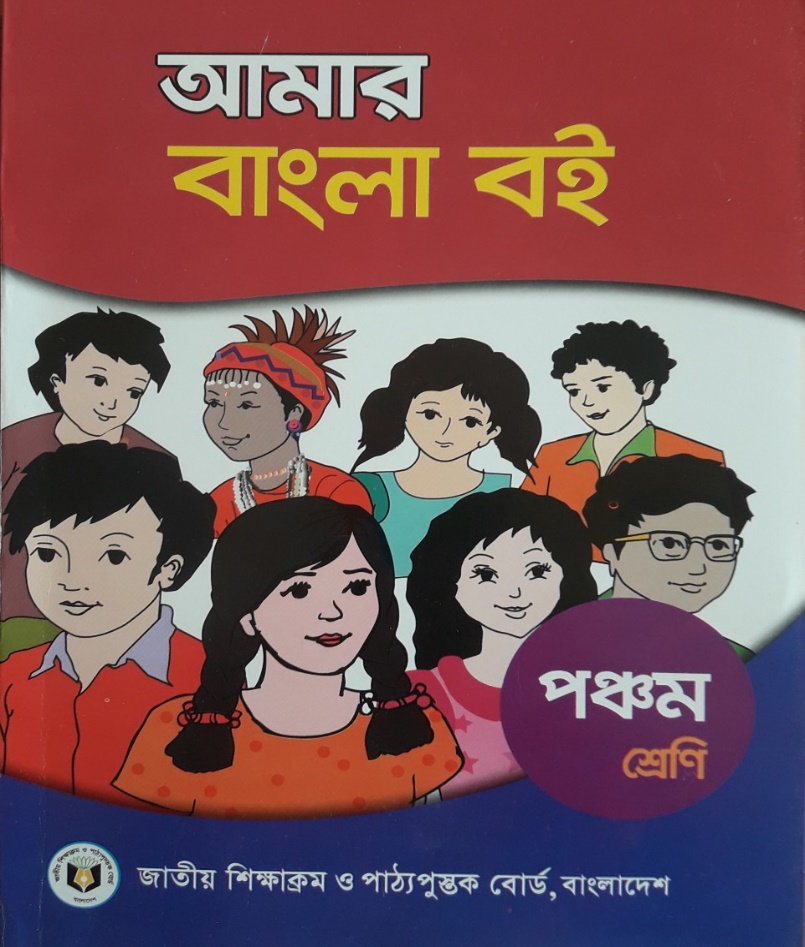 তোমাদের বাংলা বইয়ের ১১- ১২  পৃষ্ঠা দেখ 
যে কোনো দেশের জন্যই....বাঁচাতে হবে।
নতুন নতুন শব্দের অর্থ জেনে নেই
প্রকৃতি
নিসর্গ
ধ্বংস
বিনাশ, সর্বনাশ।
বিপন্ন
বিপদে পতিত, দুর্দশাগ্রস্ত
বিলুপ্ত
যা বিলুপ্ত হয়েছে।
অমূল্য
যার মূল্য নির্ধারণ করা যায়না।
যুক্তবর্ণ ভেঙ্গে শব্দ দিয়ে একটি করে বাক্য তৈরি কর
দক্ষিণ
ক্ষ
ক
ষ
বাংলাদেশের দক্ষিণে রয়েছে বঙ্গোপসাগর।
ঙ
ঙ্গ
গ
ক্যাঙ্গারু বললেই অস্ট্রেলিয়ার কথা মনে হয়।
ক্যাঙ্গারু
ক্যাঙ্গারু বললেই অস্ট্রেলিয়ার কথা মনে হয়।
স
ট
র-ফলা
স্ট্র
অস্ট্রেলিয়া
গণ্ডারের নাকের উপর একটা বা দুটো শিং থাকে।
ড
ণ
ণ্ড
গণ্ডার
ত
বন্যপ্রাণীদেরকে বিলুপ্তির হাত থেকে বাঁচাতে হবে।
প
প্ত
বিলুপ্তি
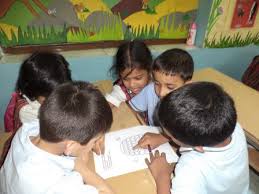 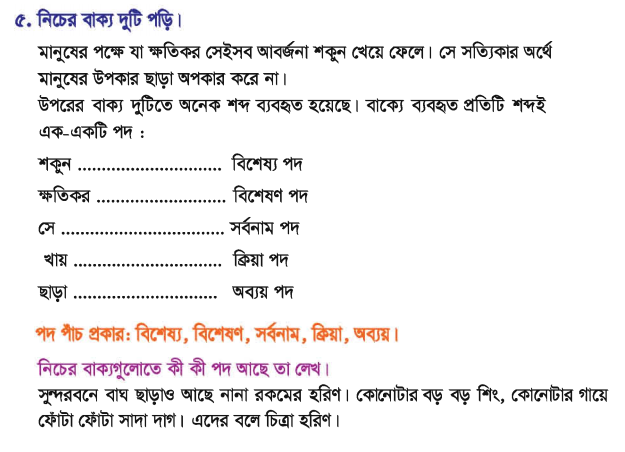 (১) বিশেষ্য পদ;
(২)বিশেষণ পদ;
(৫) ক্রিয়াপদ।
পদ
পদ কত প্রকার ও কি কি?
(৩) সর্বনাম পদ
(৩) অব্যয় পদ;
(১) বিশেষ্য পদ : কোনো কিছুর নামকে বিশেষ্য পদ বলে। যেমন : ইমরান, সোহাগ, জান্নাত, নাজনীন, চেয়ার, টেবিল, শ্রেণি, বাংলাদেশ, ঢাকা, চট্টগ্রাম ইত্যাদি।
(2) বিশেষণ পদ : যে পদ দ্বারা বিশেষ্য, সর্বনাম ও ক্রিয়ার দোষ, গুণ, অবস্থা, সংখ্যা ও পরিমাণ বোঝায় তাকে বিশেষণ পদ বলে। যেমন : সুন্দর, ভালো, খুব, মন্দ, পাঁচটি ইত্যাদি।
(3) সর্বনাম পদ : যে পদ বিশেষ্য পদের পরিবর্তে বসে তাকে সর্বনাম পদ বলে। যেমন : আমি, তুমি, সে, তারা, আমরা, তার ইত্যাদি।
(4) অব্যয় পদ : যে পদের কোনো ব্যয় বা পরিবর্তন হয় না, তাকে অব্যয় পদ বলে। যেমন : ও, এবং, তবুও, কিংবা, কিন্তু, আর ইত্যাদি।
(5) ক্রিয়াপদ : যে পদ দ্বারা কোনোকিছু করা, হওয়া, খাওয়া, যাওয়া অর্থাৎ কোনো কাজ বোঝায়, তাকে ক্রিয়াপদ বলে। যেমন : পড়া, লেখা, করা, পড়ে, যায়, চড়া, বলা ইত্যাদি।
(১) বিশেষ্য পদ;
বাংলাদেশ, জসিম, বই, কুমিল্লা, মানুষ, শ্রবন, সততা, দুধ, পানি, সভা ইত্যাদি।
বাংলাদেশ, জসিম, বই, কুমিল্লা, মানুষ, শ্রবন, সততা, দুধ, পানি, সভা ইত্যাদি।
সুন্দর, খুব ভালো, ধীরে ধীরে, ঘুরে ঘুরে, সামান্য, অতি দ্রুত, বুদ্ধিমতি, অসুস্থ ইত্যাদি।
(২)বিশেষণ পদ;
(৩) সর্বনাম পদ;
আমি, আমরা, তুমি, তুই, তোমরা, সে, তিনি, তার, তারা, এ, এই, ইহা, উনি, ওরা ইত্যাদি।
(৪) অব্যয় পদ;
ও, কিংবা, এবং, কিন্তু, তথাপি, অথচ, বরং, উপরন্তু, যেহেতু, নচেৎ ইত্যাদি।
ধরা, যাওয়া, মারা, খাওয়া, করা, পড়া, লেখা. গাওয়া, নাচা, শুনা ইত্যাদি।
(৫) ক্রিয়া পদ;
(১) বিশেষ্য পদ;
সুন্দরবন, বাঘ, হরিণ
বাংলাদেশ, জসিম, বই, কুমিল্লা, মানুষ, শ্রবন, সততা, দুধ, পানি, সভা ইত্যাদি।
বড় বড়, ফোঁটা ফোঁটা
(২)বিশেষণ পদ;
(৩) সর্বনাম পদ;
এদের
(৪) অব্যয় পদ;
ছাড়াও।
আছে, বলে।
(৫) ক্রিয়া পদ;
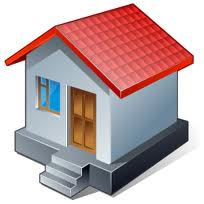 বাড়ীর কাজ
বাংলাদেশের বিলুপ্ত প্রাণী গুলোর একটি তালিকা করে আনবে।
যেসব প্রাণী আছে তাদের বিলুপ্তির হাত থেকে কীভাবে বাঁচাতে হবে?
পদ কাকে বলে? পদ কত প্রকার ও কি কি?
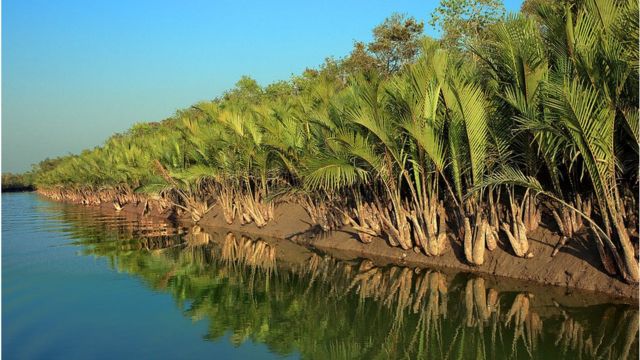 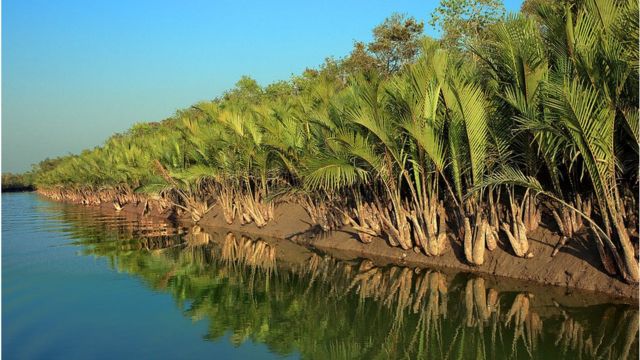 সবাইকে অসংখ্য ধন্যবাদ